Министерство Инвестиций, промышленности и торговли Республики Узбекистан
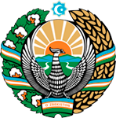 Производство гормональных препаратов
Обзор проекта
Бизнес-модель: Производство 1 млн упаковок гормональных препаратов в год (стероиды, тестостерон, андроген, эстрадиол, эстроген и т.д.)
Стоимость
20 млн долларов США
Цель проекта
Создание завода по производству препаратов на основе гормонов
Производственный процесс для производства гормональных препаратов
Стимулы
Инфраструктура за счет государства* (стоимость проекта более 15 млн. долл. США)

Налоговые льготы в СЭЗ: земля, имущество, вода, корпоративный подоходный налог 
(при инвестициях свыше 3 млн долларов)
Разработка рецептуры и производство
Поиск и подготовка сырья
НИОКР и доклинические испытания
Контроль качества и тестирование
Описание проекта
Внутренний рынок
Существующие 5 соседних рынков
Рынки России, Европы, Ближнего Востока
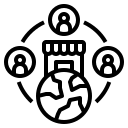 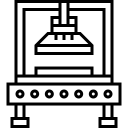 9 производственных линий
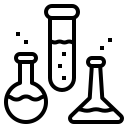 Исследования и разработки АФИ и выращенных в лаборатории гормонов
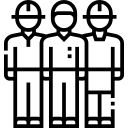 ~200 рабочих мест
Объем производства и торговли гормонами (2024 г.)
Производство
Экспорт
Импорт
Потребление
Потребление (ЦA)
Инфраструктура
Газ 1 2 цента/м³
Электричество 7 центов/кВтч
Вода 20 центов/м³
-
-
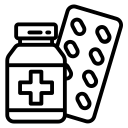 300 тыс. ампул
2 млн ампул
700 тыс. ампул
Министерство Инвестиций, промышленности и торговли Республики Узбекистан
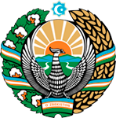 Приглашаем инвестировать в производство гормональных препаратов в Узбекистане
Торговые соглашения
Project overview
Конкуренция: Узбекистан предлагает высококонкурентную структуру операционных затрат на производство готовой продукции на международном уровне
Соглашение GSP+ позволяет экспортировать в ЕС по сниженным или нулевым тарифам 6 200 наименований товаров.
Соглашение о свободной торговле СНГ создает более интегрированный и открытый рынок со странами СНГ.
Средняя стоимость электроэнергии,
центов за м3
Средняя заработная плата, тыс. долл. в месяц
Топ-7 экспортеров гормонов, млрд долларов
Рынок гормональных препаратов в Узбекистане и ЦА не освоен, и есть огромные возможности для его заполнения.
Локация
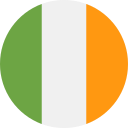 Джизакская область
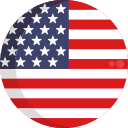 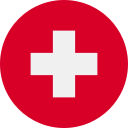 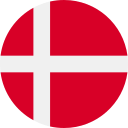 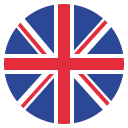 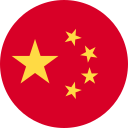 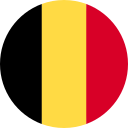 Узбекистан
Наличие рабочей силы в медицинской промышленности
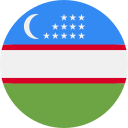 Местные производители фармацевтических препаратов могут получить следующие преимущества:
- Универсальное использование кислоты в пищевой, косметической и фармацевтической промышленности
Наличие квалифицированной и неквалифицированной рабочей силы
Возможность заполнить пустующую нишу на рынке КА
Развитие инфраструктуры за счет государства
Стимулы: Свободные экономические зоны предлагают налоговые льготы на землю, корпоративный подоходный налог, воду.
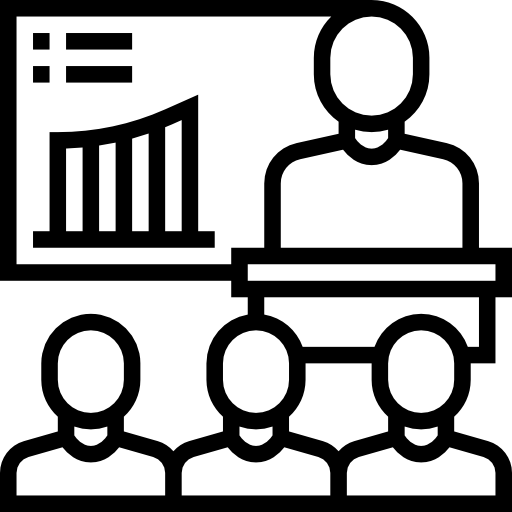 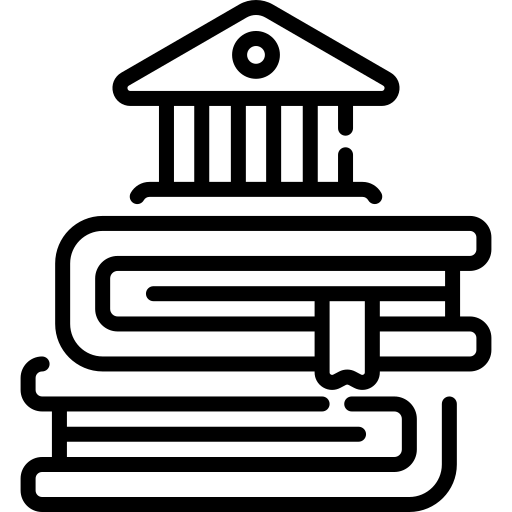 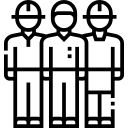 Министерство Инвестиций, промышленности и торговли Республики Узбекистан
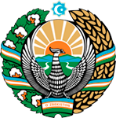 О стратегическом международном логистическом коридоре
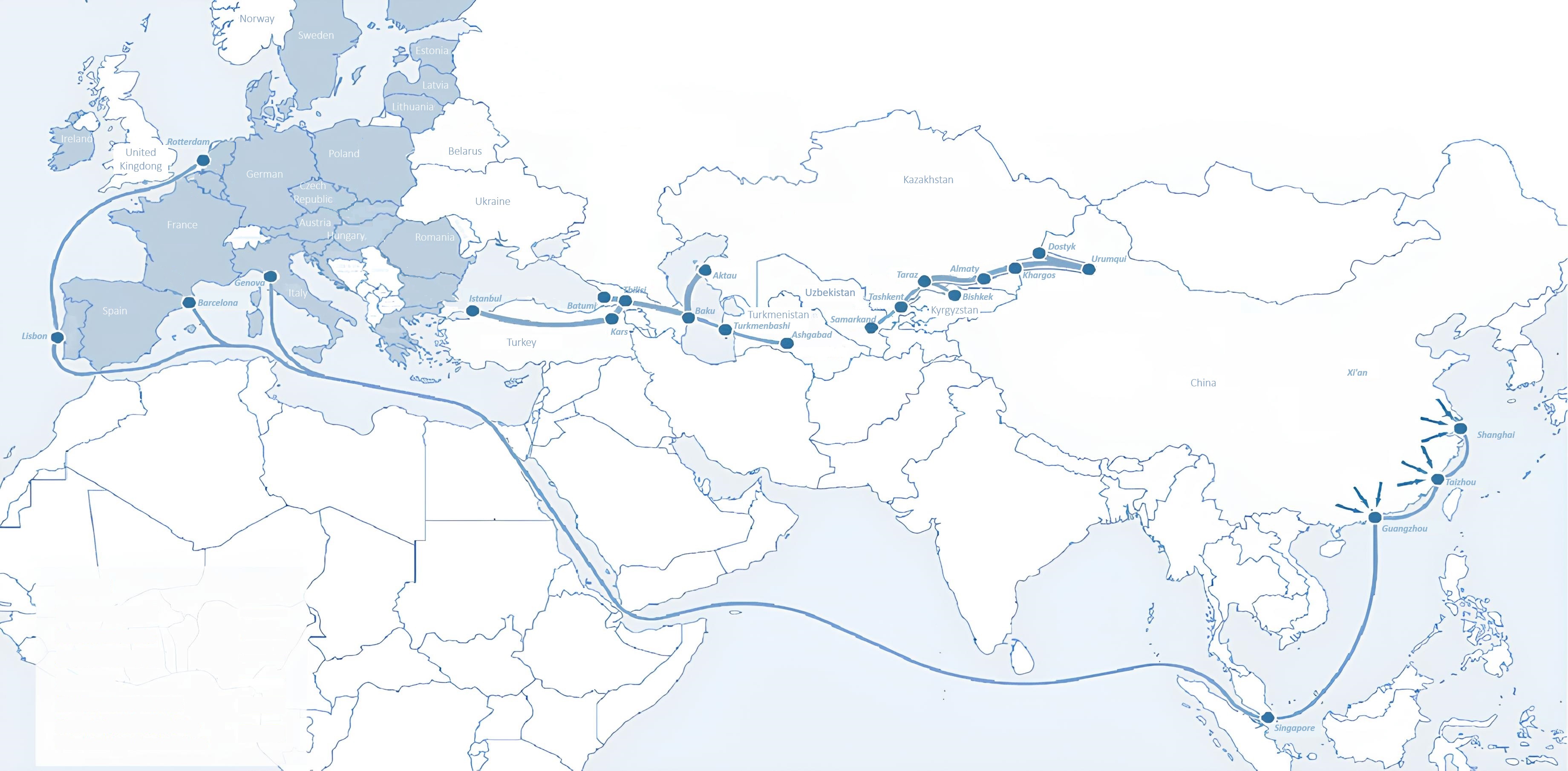 Sankt-Peterburg
Tallin
Latvia
Riga
Moscow
Klaipeda
Hamburg
Minsk
Berlin
Brest
Povorina
Kyiv
Essen
Lviv
Kandiagash
Paris
Volgograd
Chop
Aktogay
Ulan-Bator
Saksaulskaya
Astraxan
Beyney
Bayangal-Mangal
Osh
Kashgar
Malatya
Mersin
Mazar-i-Sharif
Saraxa
Xirat
Afghanistan
Peshavar
Iran
Pakistan
Bandar-e-Abbas
Chakhbahar
Karachi
Отличное воздушное сообщение с Ташкентом и другими аэропортами Узбекистана и мира
Министерство Инвестиций, промышленности и торговли Республики Узбекистан
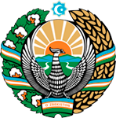 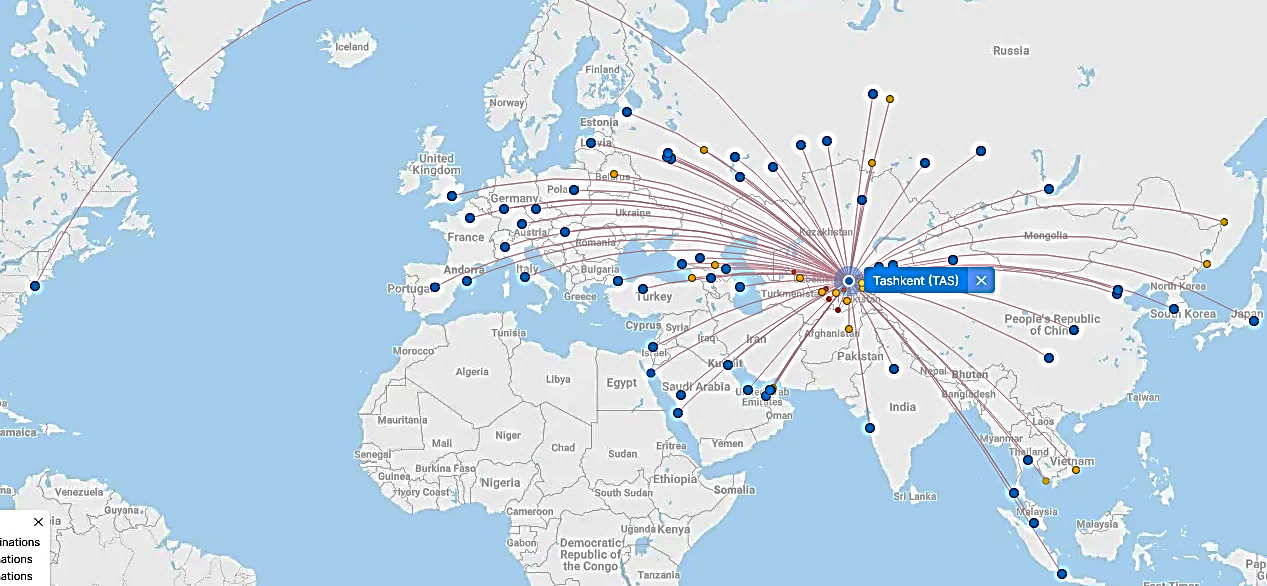 New York
Безвизовый режим для туристов из 90 стран

Разнообразный выбор из 59 перевозчиков в аэропорту Узбекистана

11 аэропортов по всей стране, основные аэропорты — Ташкент, Самарканд и Бухара